RESSOURCES POUR LES PARENTS ET RECHERCHE SUR CANADA.CA
TÂCHE pour les ministères

Contributions : BTN-SCT, SC/ASPC, BCP, Éditeur principal et  Comité de gestion des thèmesle 28 mai 2020
SOUTENIR LES PARENTS CANADIENS DURANT LA CRISE DE LA COVID-19
Les parents ont besoin de soutien durant la crise de la COVID-19, car ils doivent s’occuper de la garde et de l’éducation des enfants souvent tout en travaillant et en s’occupant de leur ménage.
Le gouvernement du Canada dispose de ressources pédagogiques rédigées pour les enseignants, les parents et les enfants. 
Nous avons l’intention de présenter et de promouvoir ces ressources pour que les parents puissent s’en servir avec leurs enfants à la maison.
TÂCHE
Étape 1 : Identifier et étiqueter 10 activités clés d’enfants contenant des pages Web. 
Appliquer les balises de métadonnées appropriées
Sujet : Enseignement à domicile (thésaurus des sujets de base du GC)
Enseignement à domicile
Public : Enfants
Enfants


Étape 2 : Confirmer l’ achèvement de cette tâche par l’entremise de la chaîne Slack (#parent-ressources).
	Cela peut ressembler à ceci…
		Réponse du BCP : aucune page indiquée et étiquetée.
		Réponse du MPO : 8 pages indiquées et étiquetées.
Ne pas étiqueter le contenu propre à la parentalité en temps de la COVID-19 – c’est hors sujet.
[Speaker Notes: Pour avoir accès à #slack, envoyez un courriel à marybeth.baker@pco-bcp.gc.ca à partir de votre compte courriel canada.ca ou gc.ca.]
APPLICATION DANS AEM
APPLIQUER LA BALISE DE MÉTADONNÉES SUJET ENSEIGNEMENT À DOMICILE
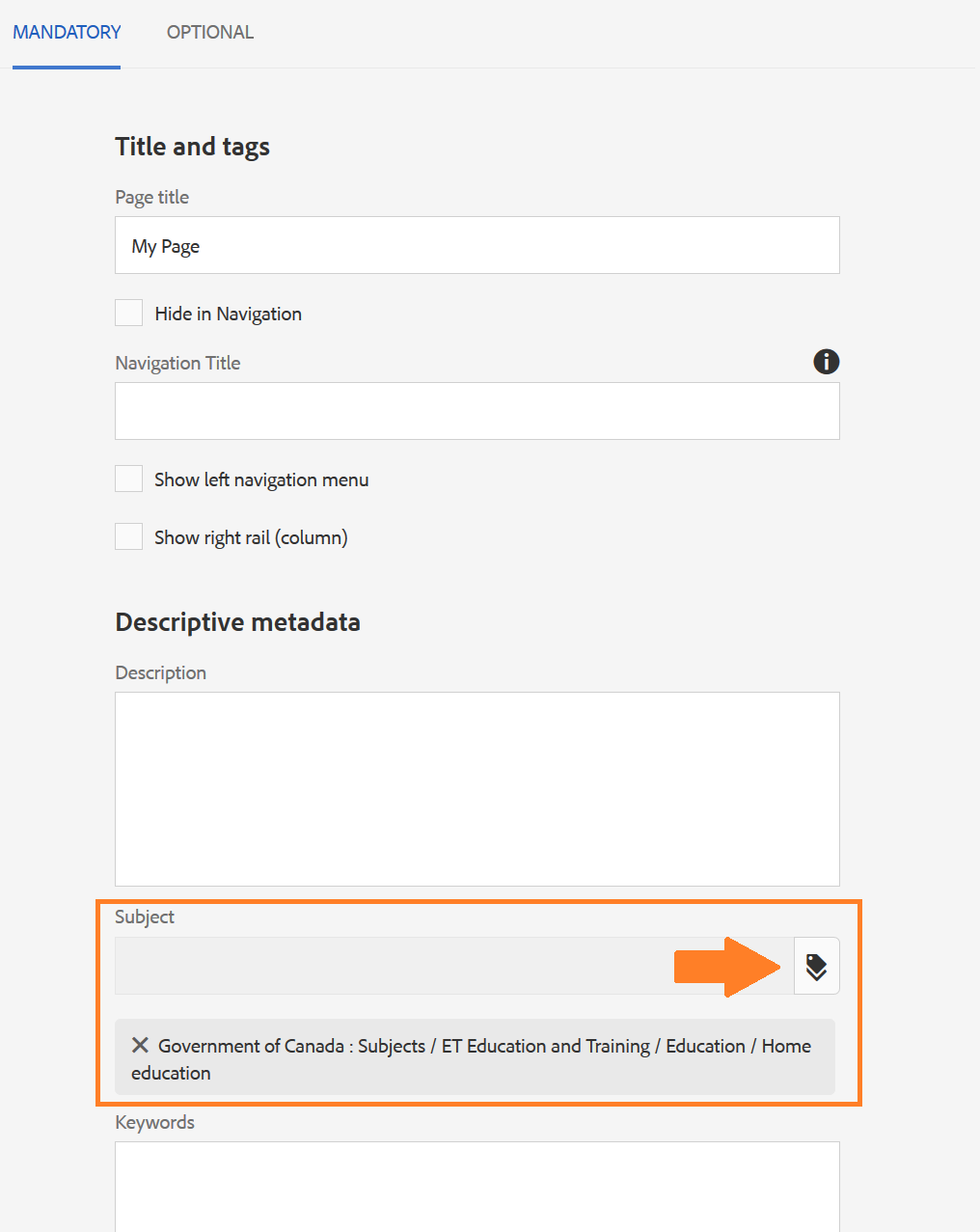 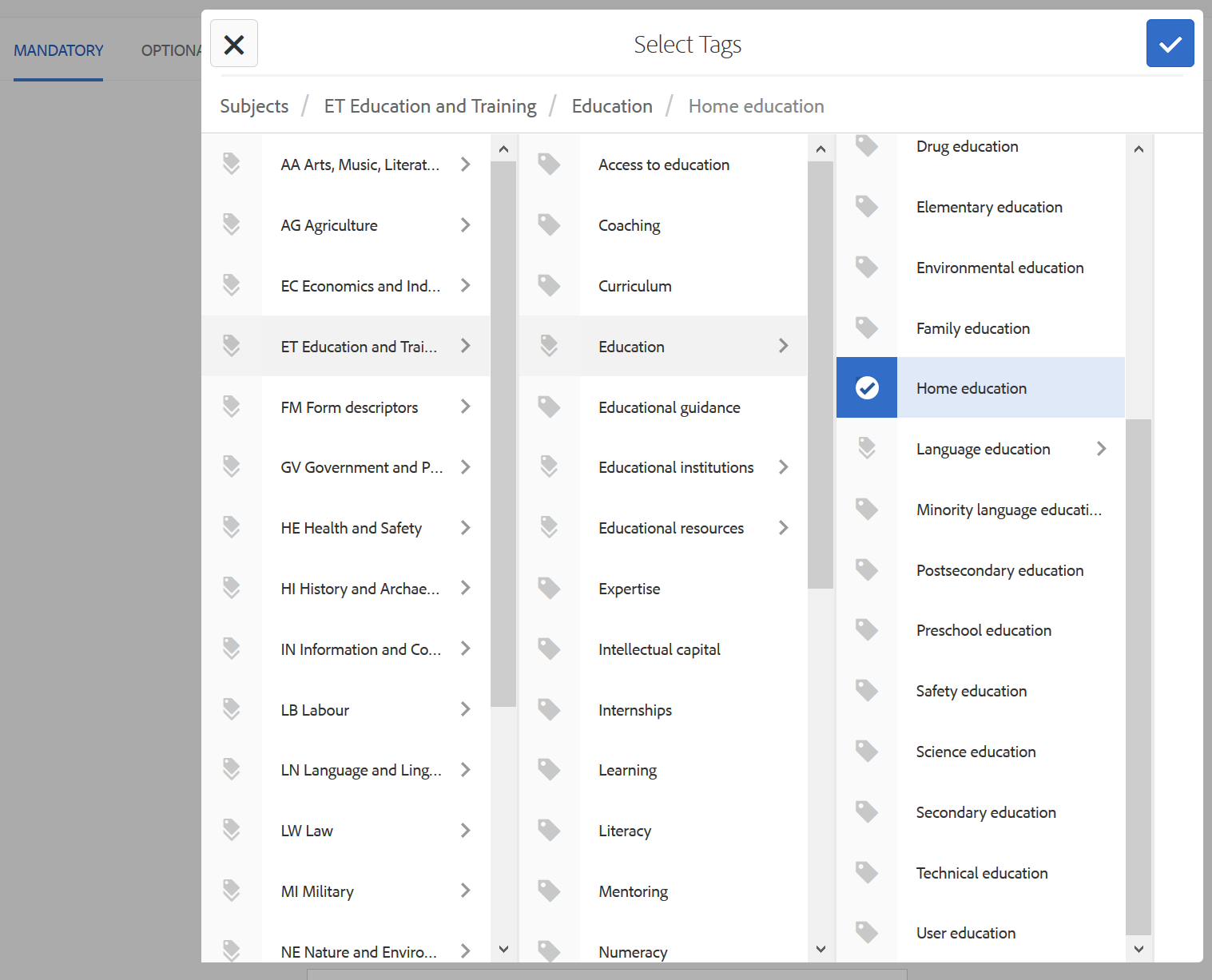 Code source HTML
<meta name="dcterms.subject" title="gccore" contenu="ET Education and Training;Education;Home education"/>
APPLIQUER LA BALISE DE MÉTADONNÉES PUBLIC  ENFANTS
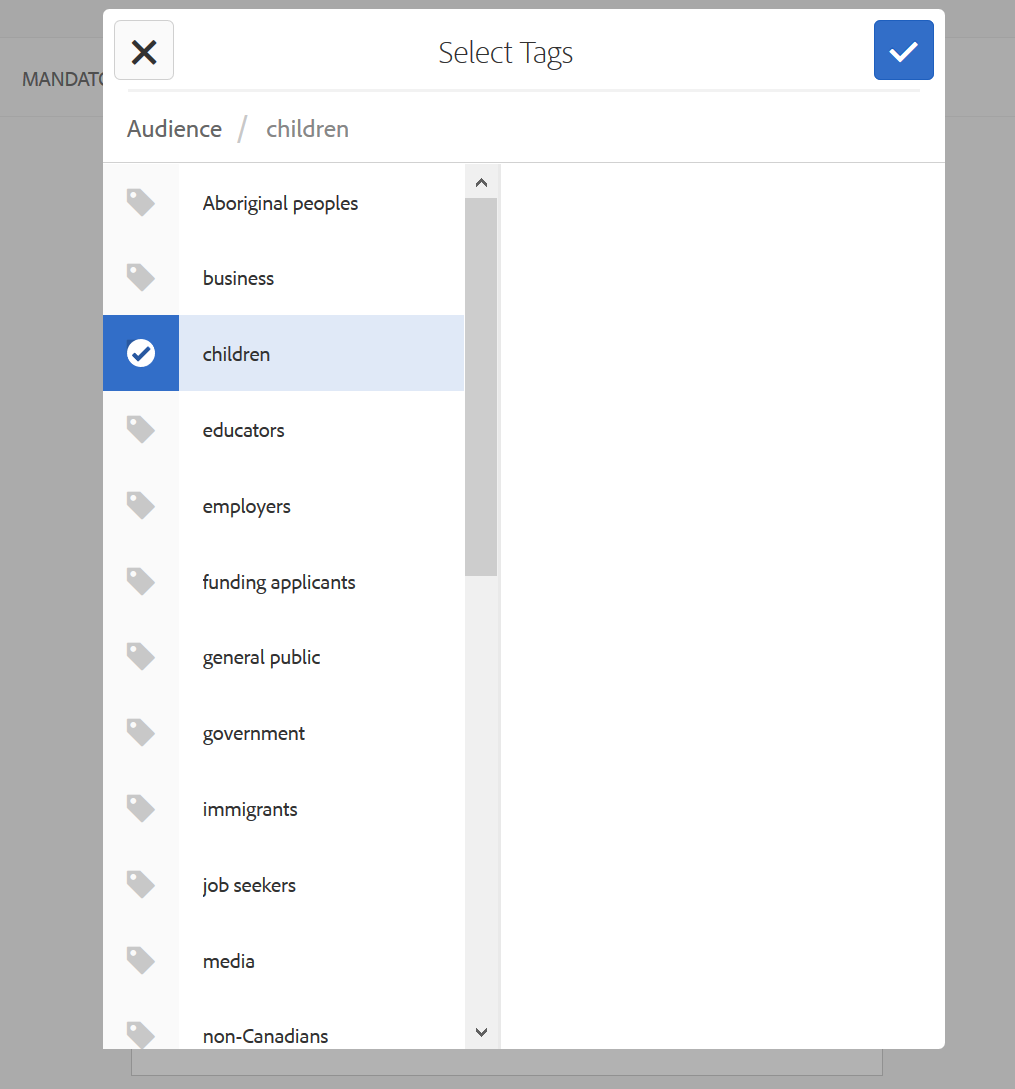 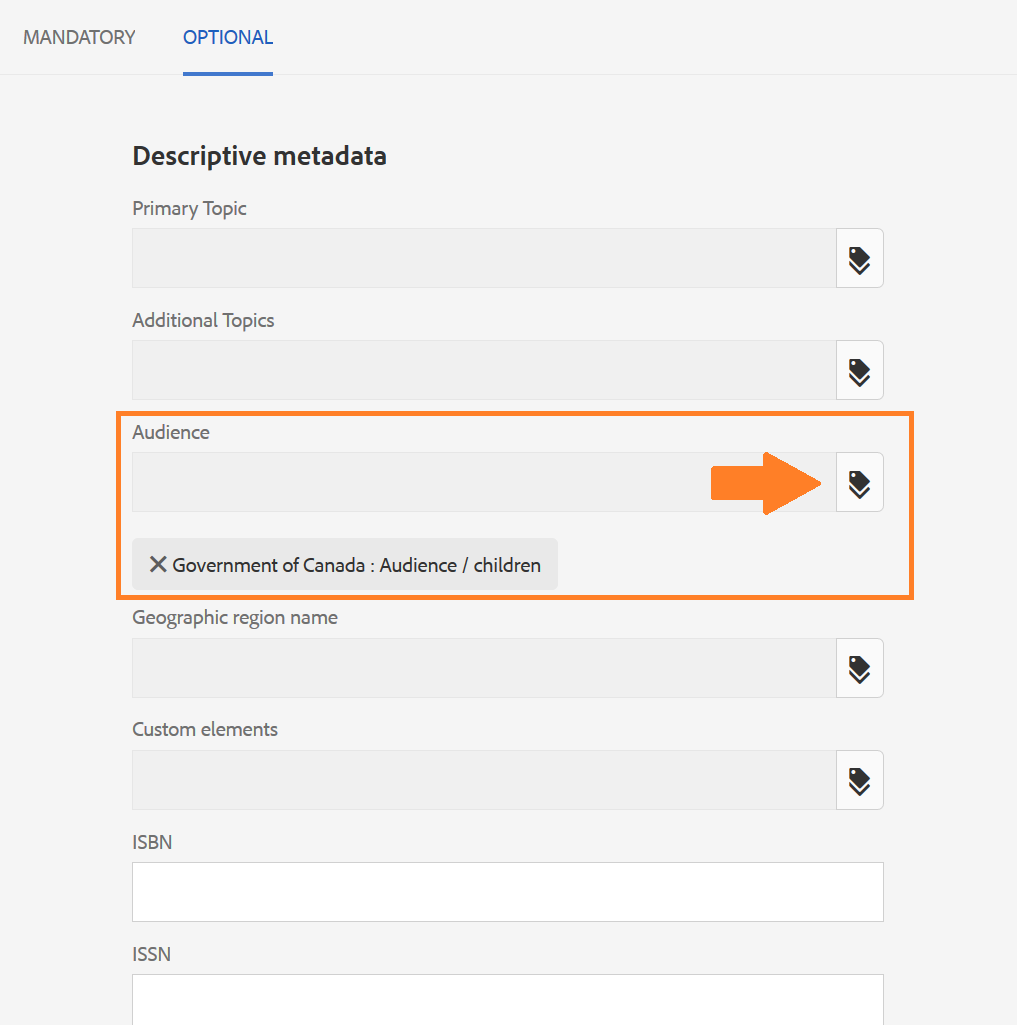 Code source HTML
<meta name="dcterms.audience" content="children"/>